Figure 1. Structure of the human RERE gene. The upper panel shows a schematic comparison of the RERE and ...
Hum Mol Genet, Volume 9, Issue 9, 22 May 2000, Pages 1433–1442, https://doi.org/10.1093/hmg/9.9.1433
The content of this slide may be subject to copyright: please see the slide notes for details.
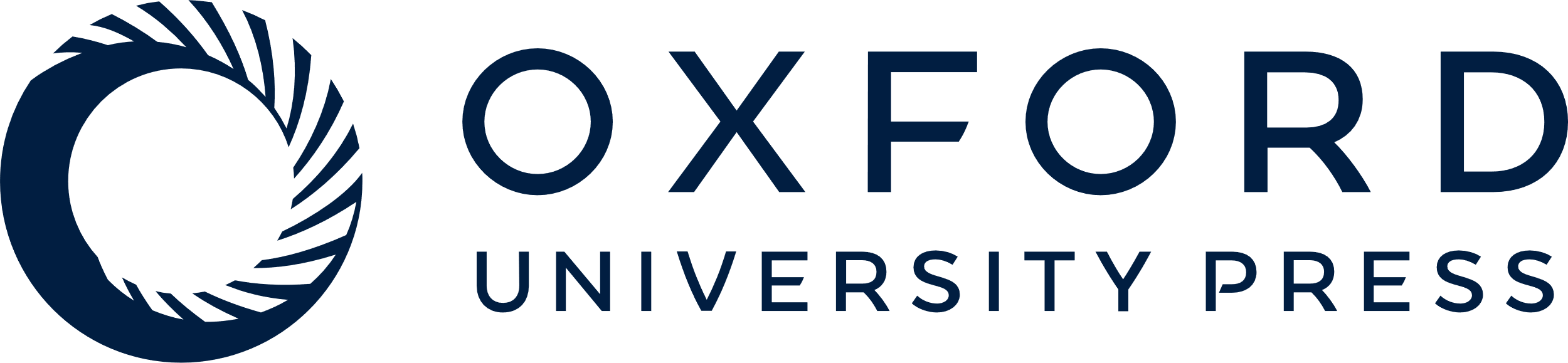 [Speaker Notes: Figure 1. Structure of the human RERE gene. The upper panel shows a schematic comparison of the RERE and DRPLA proteins. Homologous regions and RE repeats are illustrated by filled boxes and hatched bars, respectively. The polyglutamine tract is illustrated by a closed bar which only occurs in the DRPLA protein. The bottom panel shows the amino acid sequence of the RERE gene (R). Only the C terminal portion (1101–1566 aa) is aligned with the DRPLA product (D) for comparison. Identical amino acid residues in the two sequences are marked with · between the lines. Nuclear localization signals of mono- and bi-partite basic amino acid stretches are underlined, and RE and RD repeats are boxed.


Unless provided in the caption above, the following copyright applies to the content of this slide:]